ZURn4104 Český mediální systém v mezinárodní komparativní perspektivě
Marína Urbániková
Cíle
Představit možnosti komparativního výzkumu komunikace a základy systémového myšlení o médiích 
Jak a proč se různé národní mediální systémy liší, jak se tyto odlišnosti a podobnosti vyvíjí, jak je lze zkoumat a jaké jsou v této srovnávací perspektivě vybrané hlavní rysy českého mediálního systému? 
Klíčová dovednost: analyzovat a kriticky reflektovat pozici českého mediálního systému v rámci mezinárodního prostředí 
Mediální politika a regulace médií
Organizace kurzu
Pravidelné přednášky; nutná osobní aktivní účast 
Studijní materiály (včetně povinné literatury a prezentací) v ISu
Dotazy a interakce: 	osobně v průběhu výuky (nebo před/po); e-mailem; v průběhu konzultačních hodin (po předchozí domluvě)
Obsah kurzu
BLOK A Teoretická a metodologická východiska komparativního výzkumu komunikace
Komparativní výzkum komunikace: proč, co a jak srovnávat? 
Mediální systém, pole nebo kultura? Funkcionalizmus, systémová teorie, teorie polí. Kde najít data? Řebříčky, benchmarking, národní zprávy a komparativní statistiky. Právní regulace.
Obsah kurzu
BLOK B Srovnávání mediálních systémů a žurnalistických kultur
Kategorizace mediálních systémů: Od čtyř teorií tisku od Sieberta, Petersona a Schramma až ke třem modelům Hallina a Manciniho. Kam zařadit mediální systémy postkomunistických zemí?
Živá lekce se nekoná (21/3). Exploring the Worlds of Journalism: Insights from a global study of journalistic cultures. Přednáška prof. Folkera Hanusche (Uni Wien)
Průběžný test (28/3)
Obsah kurzu
BLOK C Vybraná témata komparativních mediálních studií 
Média veřejné služby v komparativní perspektivě.
Americký mediální systém a americká žurnalistická kultura (Prezentace I) + Ruský mediální systém a ruská žurnalistická kultura (Prezentace II)
Gender a žurnalistika v komparativní perspektivě. Vyučující: Mgr. Petra Pichaničová
Britský mediální systém a britská žurnalistická kultura (Prezentace III) + Německý mediální systém a německá žurnalistická kultura (Prezentace IV)
Obsah kurzu
Diverzita v redakcích a jak ji zvýšit (Prezentace V) + Vzdělávání budoucích novinářů a novinářek v komparativní perspektivě (Prezentace VI) 
Profesionalizace novinářů (od řemesla k povolání) a česká novinářská kultura v komparativní perspektivě. Jak napsat závěrečnou esej – instrukce a diskuse.
Den fakulty; lekce se nekoná (16/5)
Podmínky ukončení a hodnocení
Aktivní a informovaná participace v hodinách
kurz počítá s aktivní účastí a důkladnou domácí přípravou
absence a jejich omluvy se řídí pravidly uvedenými ve studijním řádu; dvě absence bez omluvy jsou akceptovány  
Průběžný test (osobně na hodině; max. 30 bodů; kombinace uzavřených a otevřených otázek; minimum potřebné pro absolvování není stanoveno); termín: 28. 3. 2024
Vypracování skupinové prezentace na zadané téma (na 30 min., v cca šestičlenných skupinách); prezentaci je nutné osobně odprezentovat a text prezentace a literaturu k tématu ještě před lekcí vložit do studijních materiálů kurzu; max. 20 bodů
Podmínky ukončení a hodnocení
Skupinové (ve trojicích) vypracování závěrečné eseje v rozsahu 4 500 až 5 500 slov (včetně seznamu literatury a poznámkového aparátu) na vybrané téma (obecně: úkolem je srovnat vybranou oblast českého mediálního systému s jedním nebo vícero zahraničními mediálními systémy); téma je třeba předem konzultovat s vyučující; max. 50 bodů; termín: 2. 6. 2024

Hodnocení: 
A = 92 a více bodů; 
B = 91-84 bodů; 
C = 83-76 bodů; 
D = 75-68 bodů; 
E = 67-60 bodů; 
F = 59 a méně bodů
Tolik práce za 4 kredity?!.....Jo!
4 ECTS = 120 hodin práce
Kontaktní výuka = 20 hodin
Čtení literatury = AJ (19 + 19 + 24 + 15 + 13 + cca 120) + ČJ (38 stran) = 25 hodin (cca 10 stran/hodina)
Příprava na průběžný test = 20 hodin
Tvorba prezentace = 15 hodin
Psaní závěrečné eseje = 40 hodin
Dotazy?
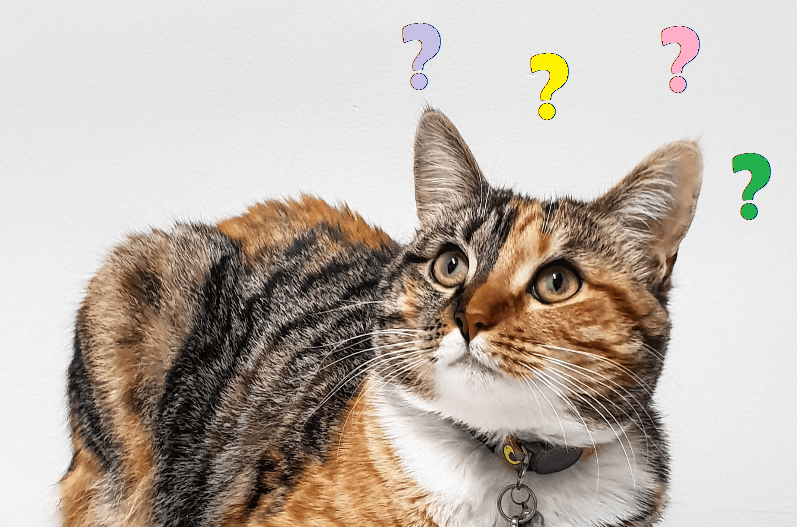